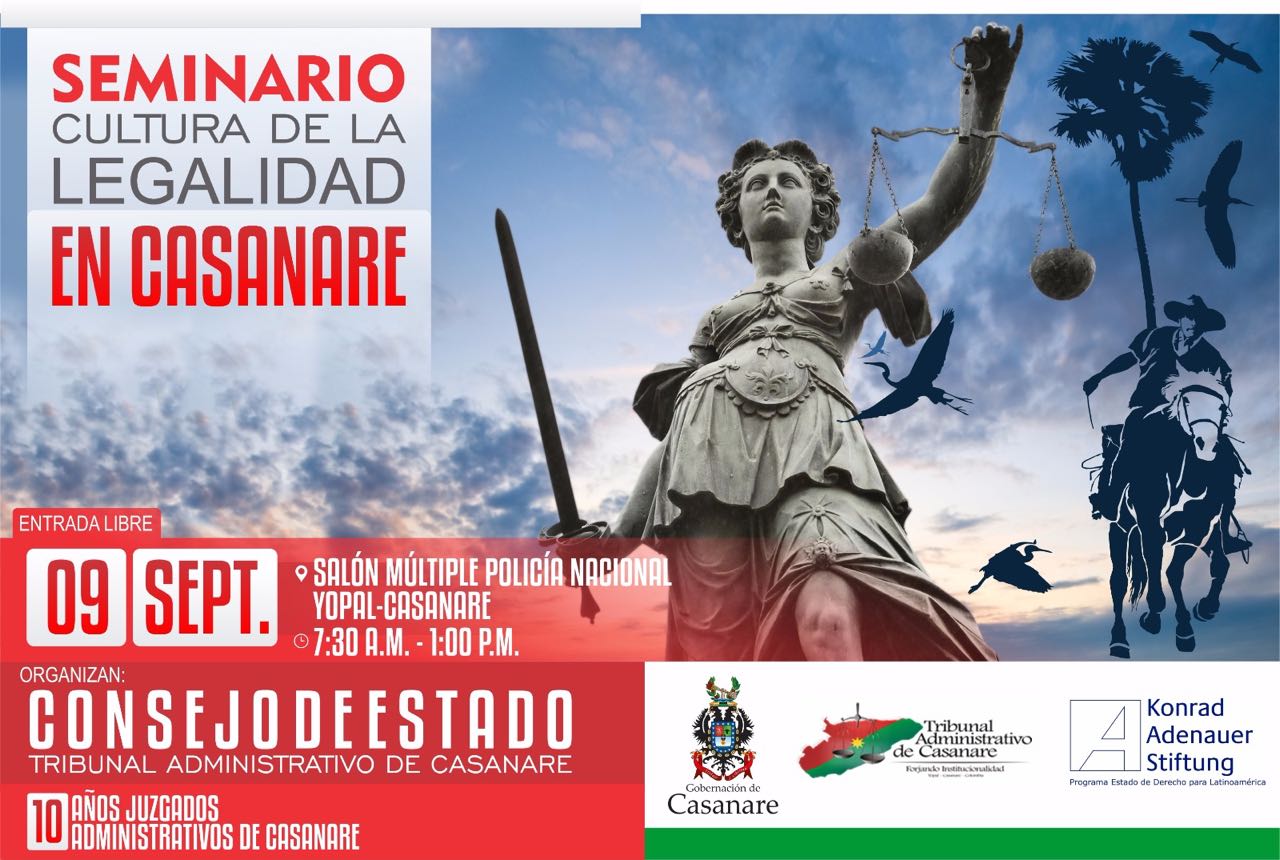 RENDICIÓN DE CUENTAS
OBJETO Y FUNDAMENTO
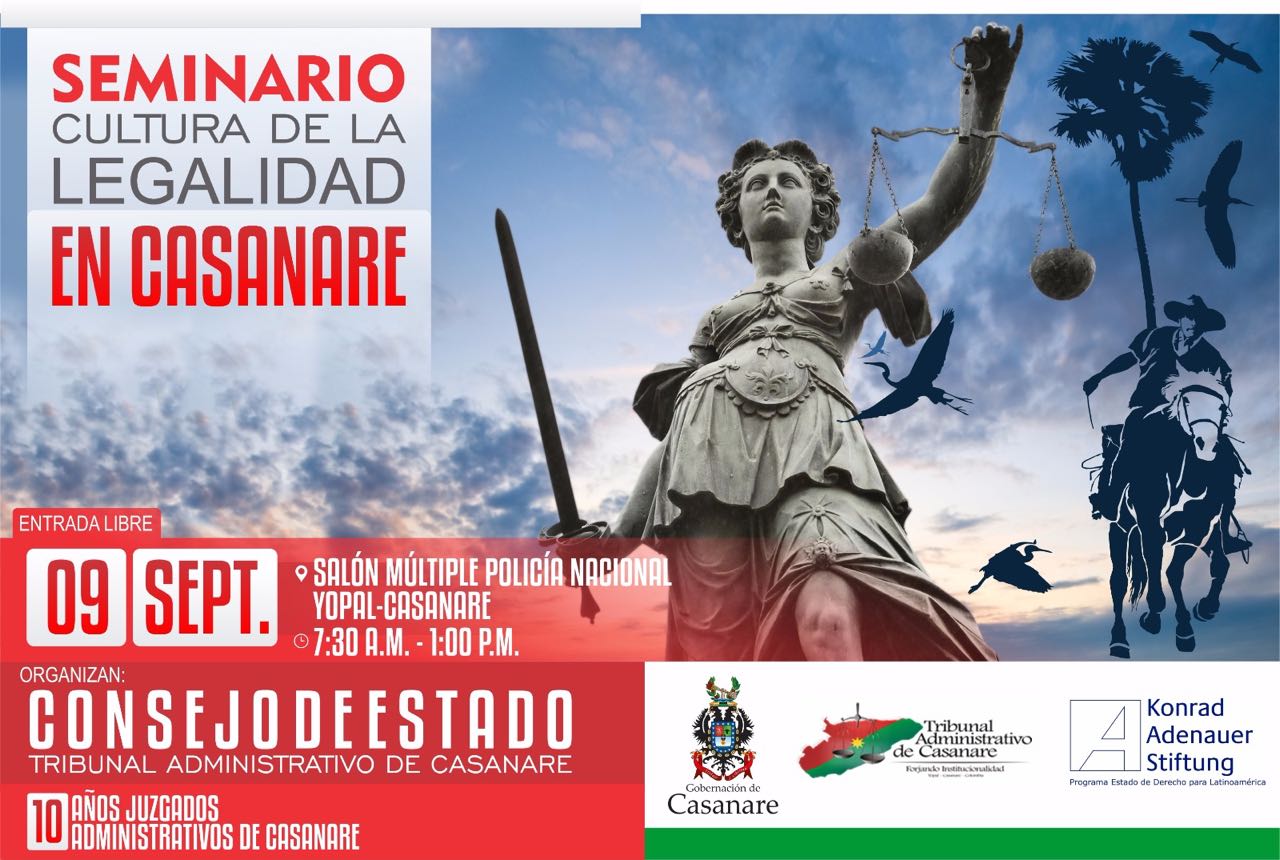 RENDICIÓN DE CUENTAS
QUÉ HACEMOS LOS MAGISTRADOS Y JUECES
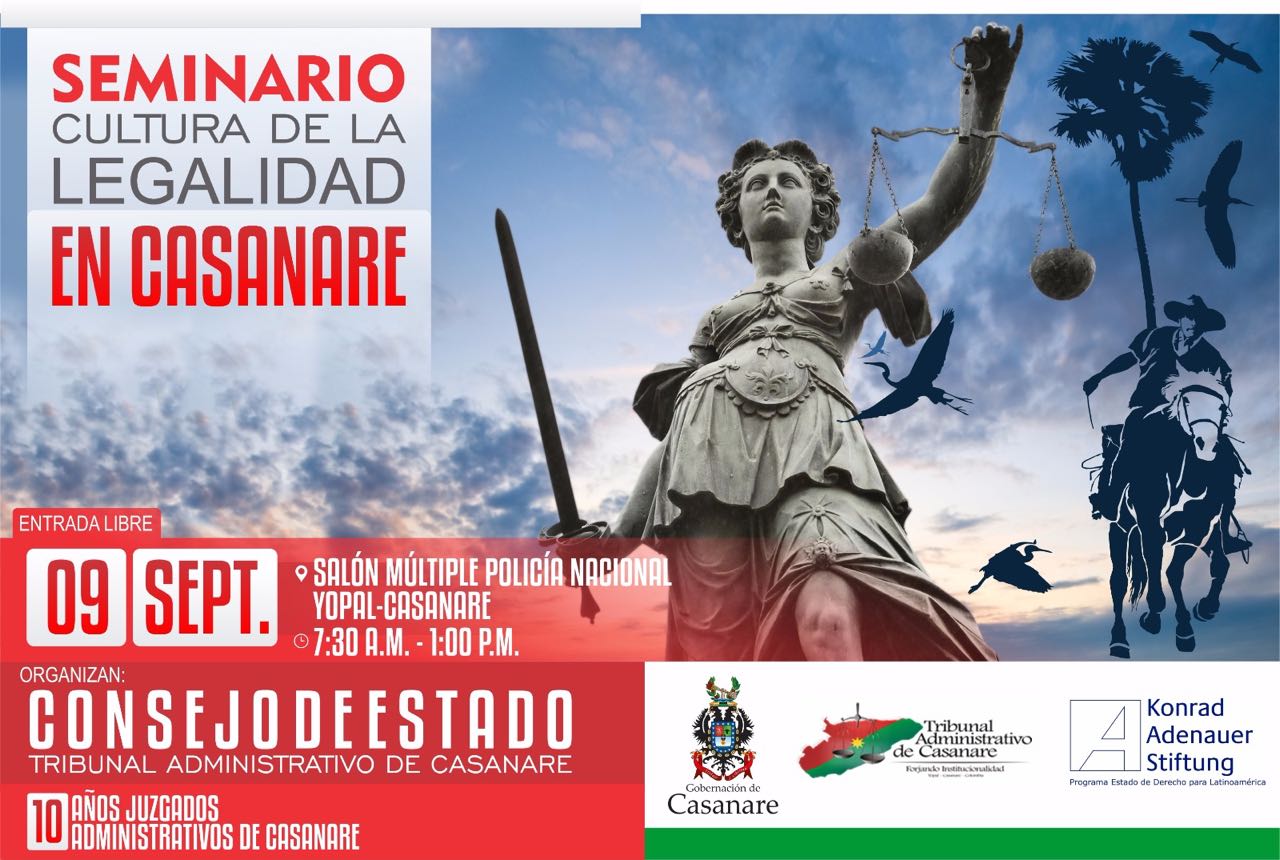 RENDICIÓN DE CUENTAS
INTEGRANTES JURISDICCIÓN ADMINISTRATIVA CASANARE
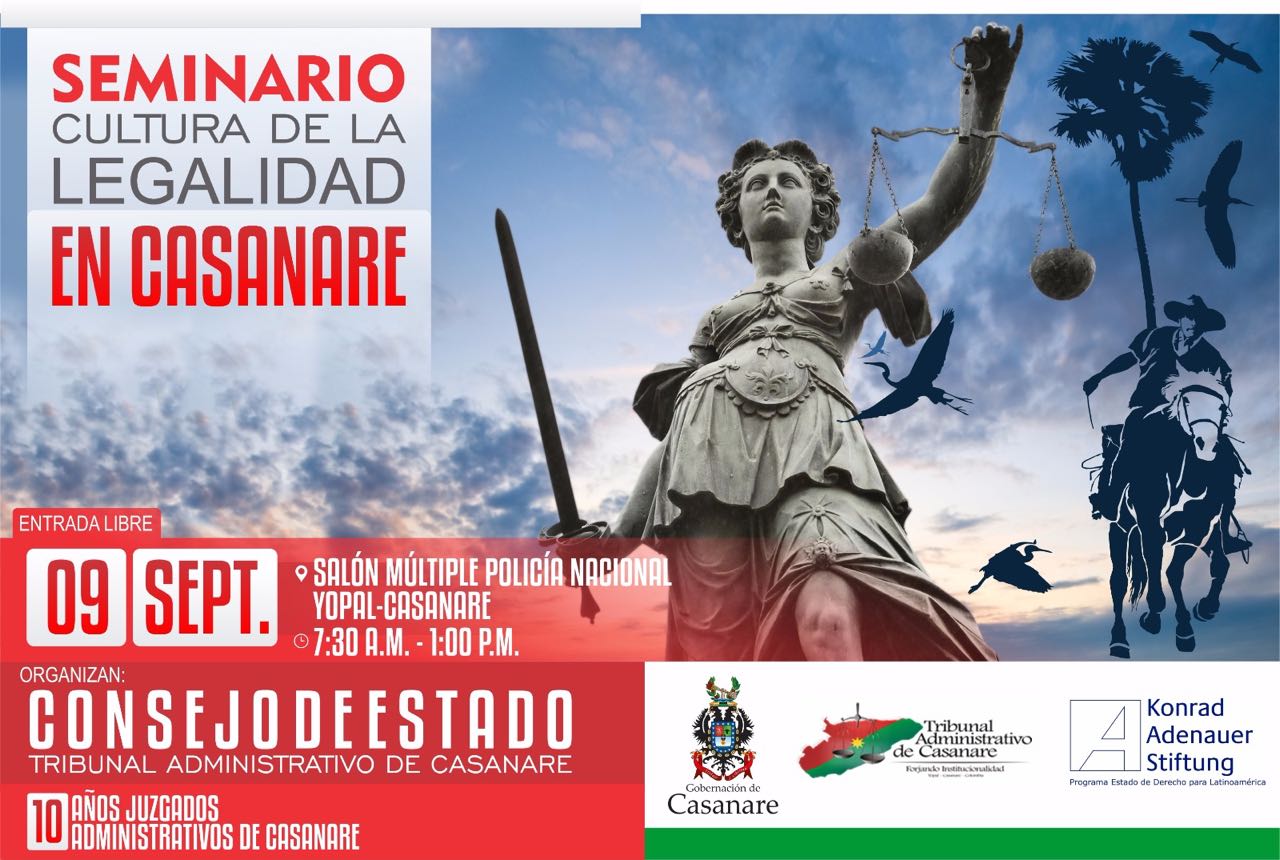 RENDICIÓN DE CUENTAS
FORMA Y PROCEDIMIENTOS
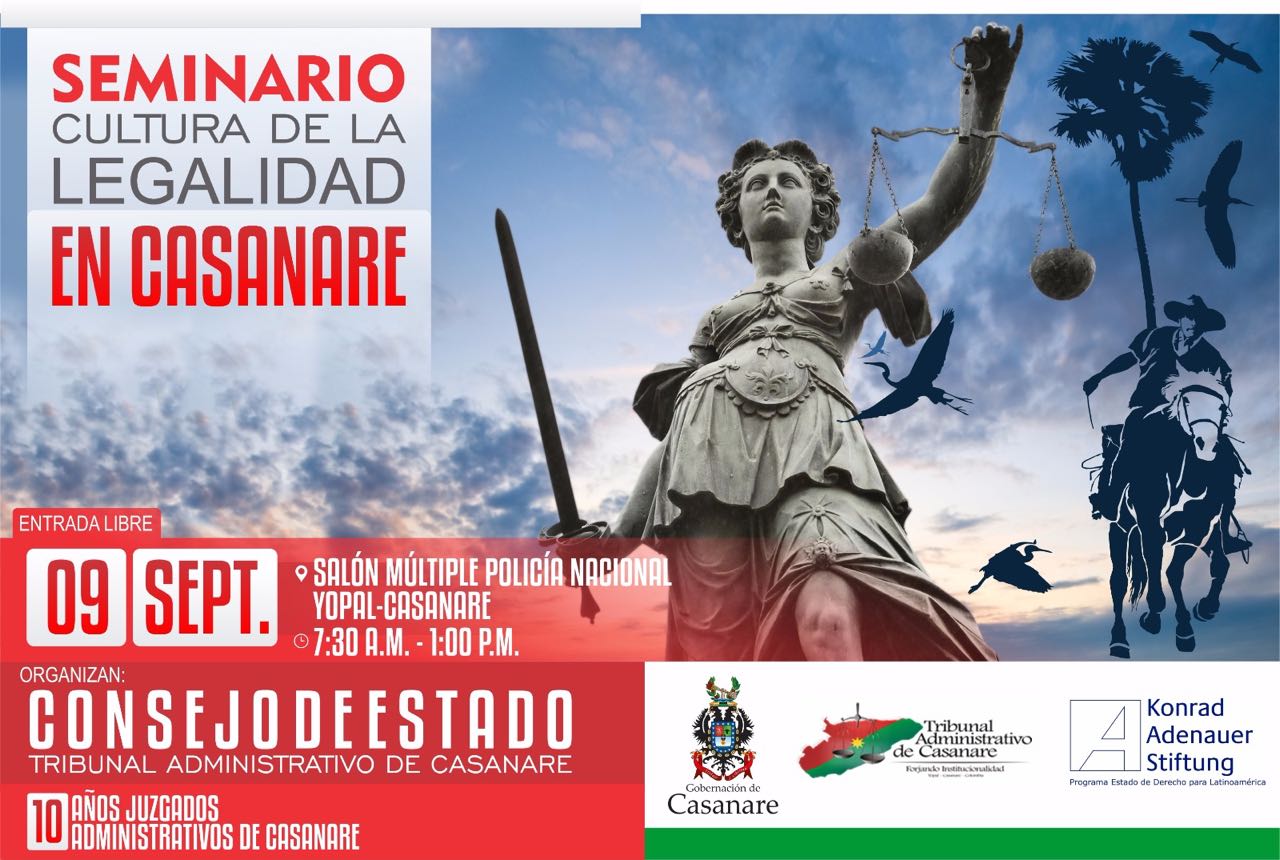 RENDICIÓN DE CUENTAS
TÉRMINOS DE RESPUESTA
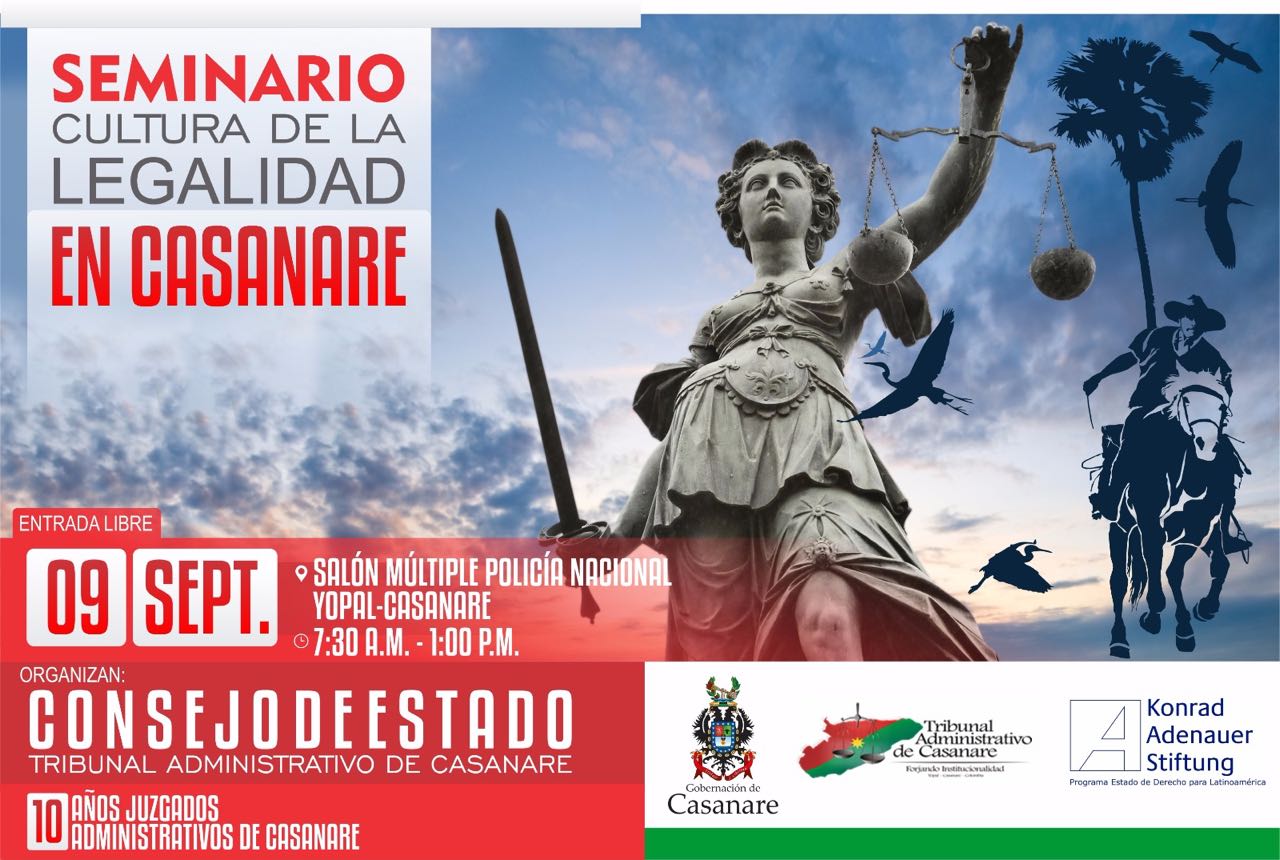 RENDICIÓN DE CUENTAS
ANÁLISIS GENERAL DE LAS ESTADÍSTICAS
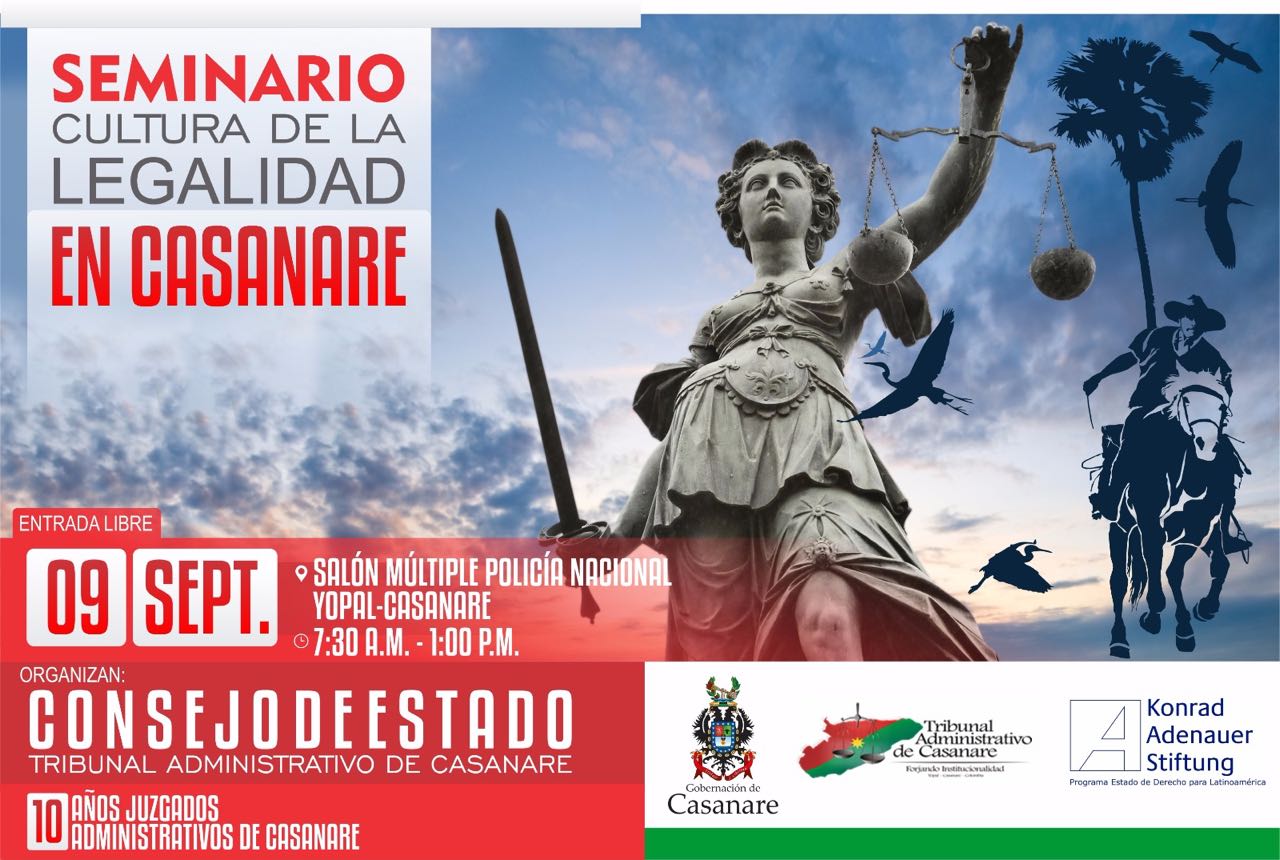 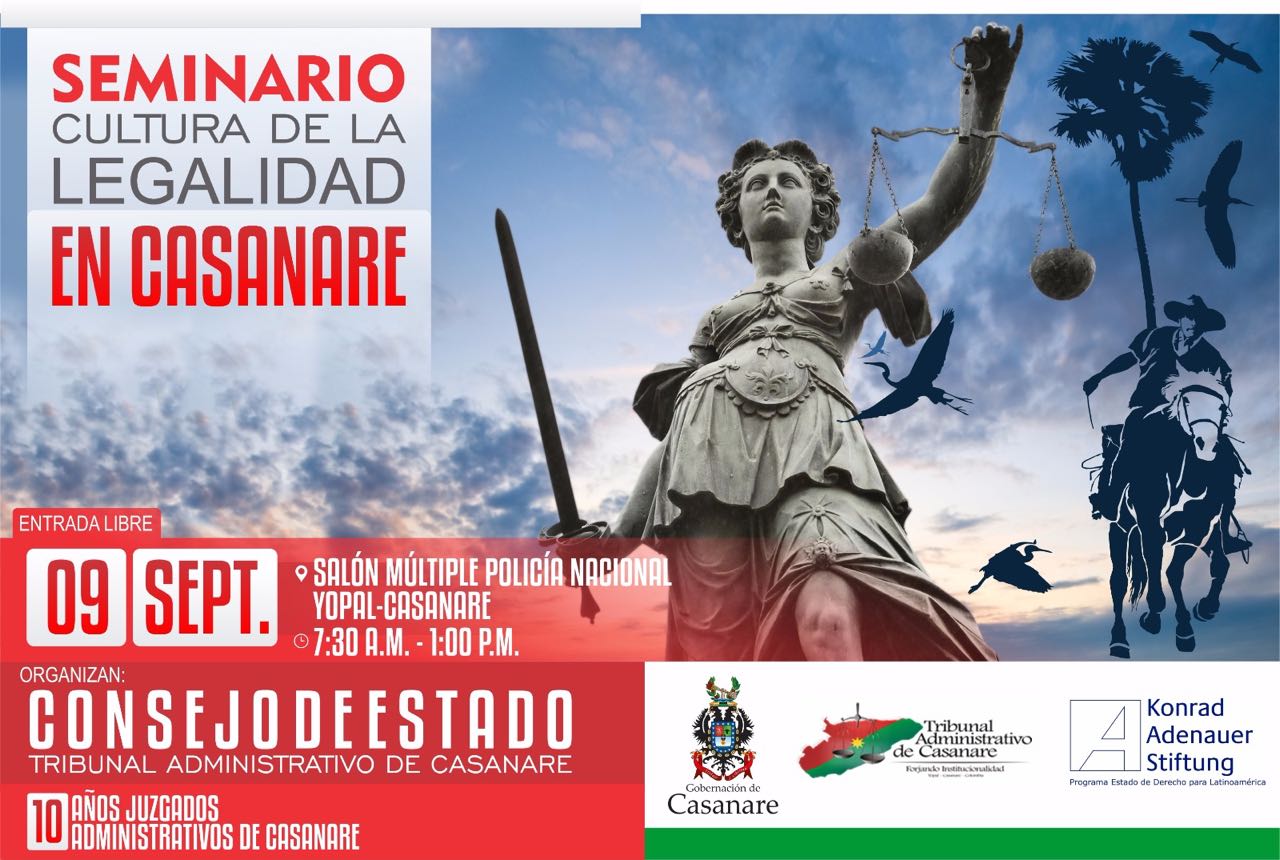 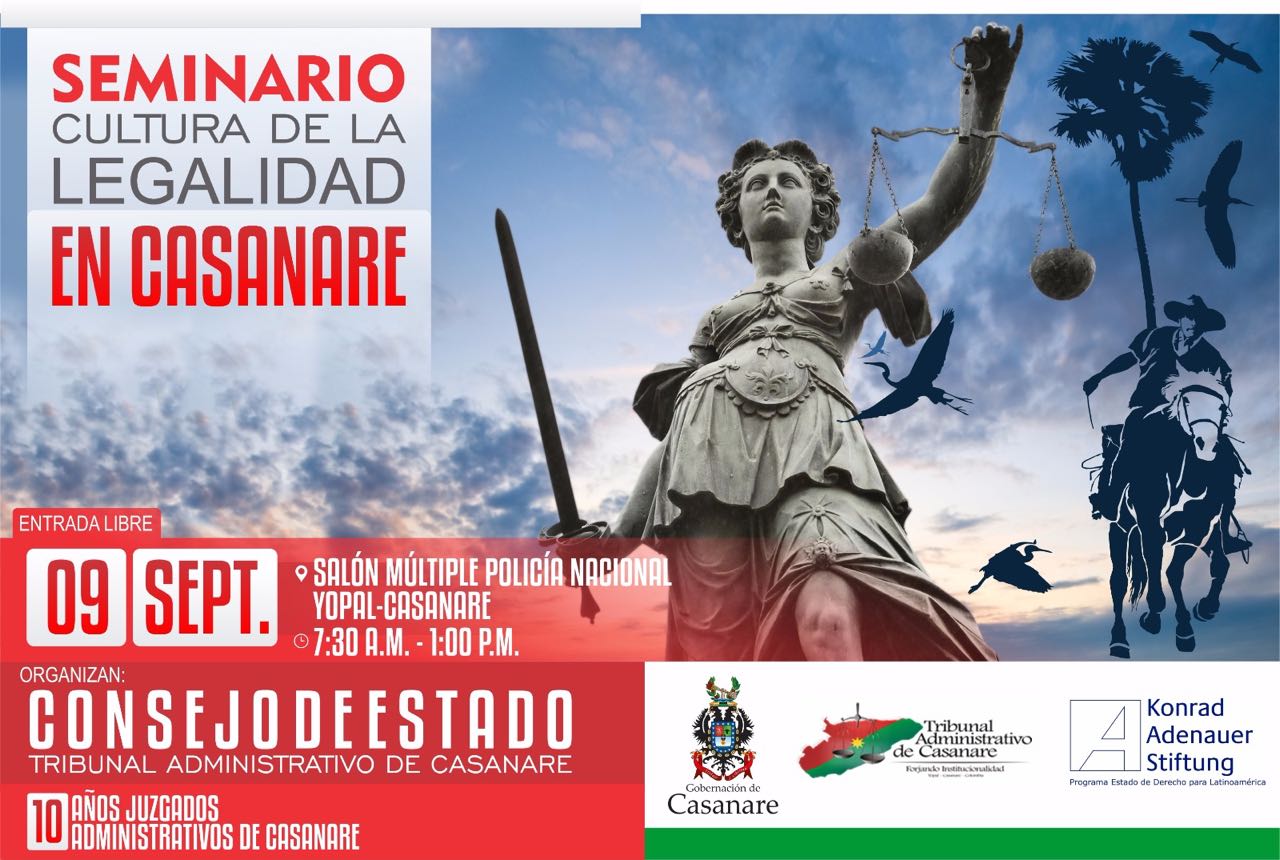 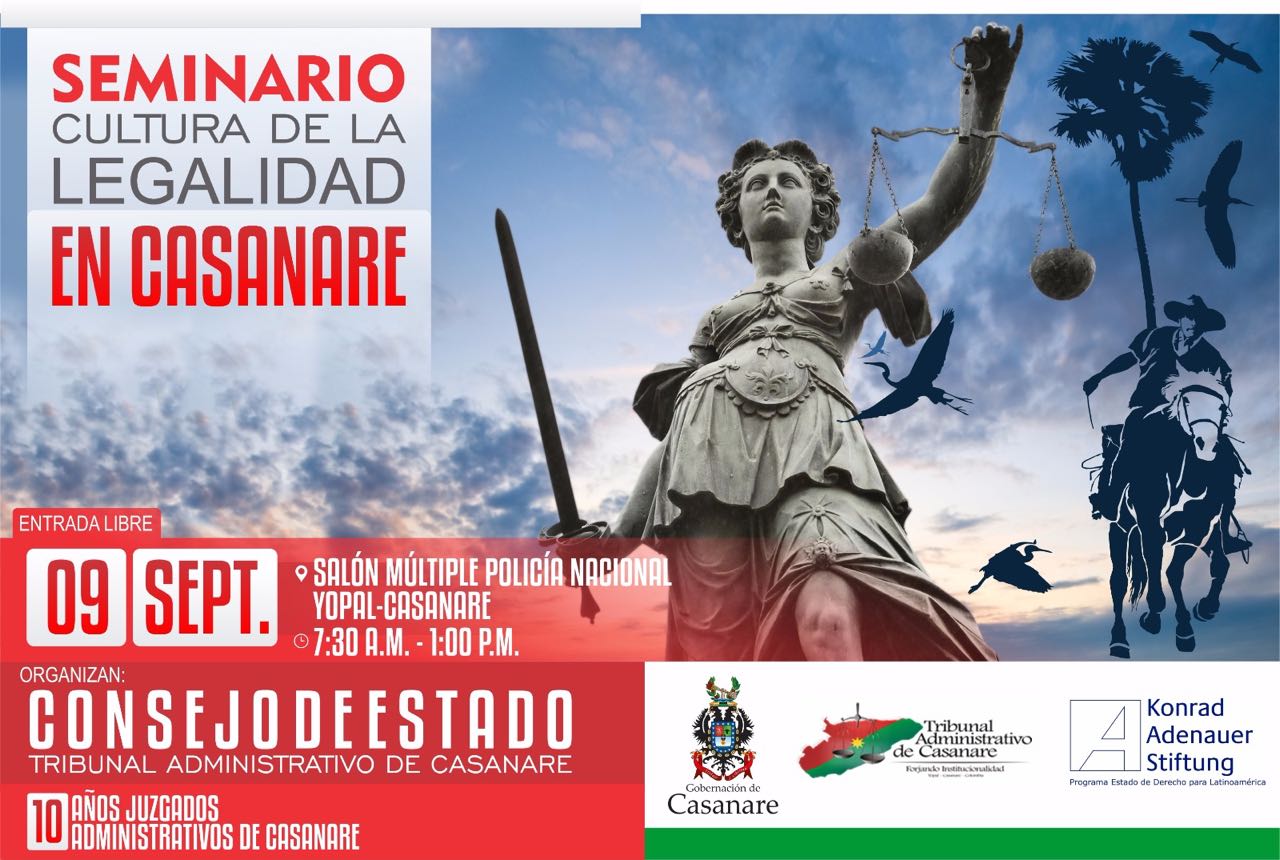 GRACIAS